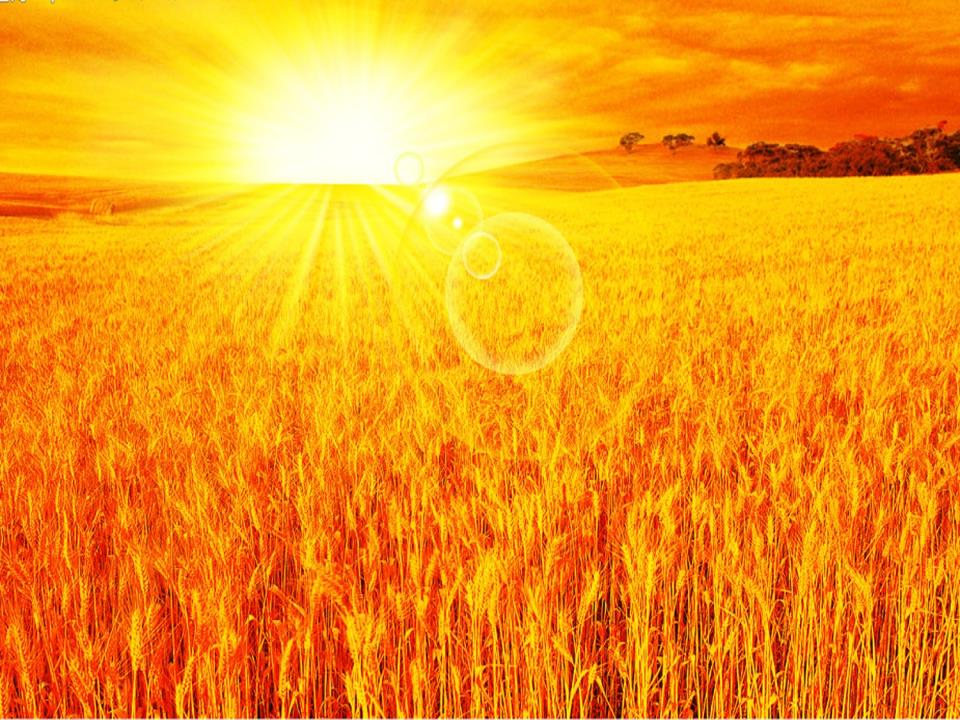 Государственное бюджетное  дошкольное образовательное учреждение
детский сад №12  общеразвивающего вида с приоритетным осуществлением деятельности по художественно-эстетическому  развитию детей  Калининского района Санкт-Петербурга
Презентация проекта«ОТКУДА ХЛЕБ ПРИШЁЛ !»
Авторская разработка воспитателя первой квалификационной категории:
ВЕРЯСОВОЙ КАРОЛИНЫ АЛЕКСАНДРОВНЫ
2014
Цель: познакомить детей с процессом выращивания хлеба.
ЗАДАЧИ:
Расширять, закреплять знания детей о хлебе;
Ознакомить со способами появления хлеба на нашем столе в старину и в наше время;
Активизировать познавательную деятельность детей;
Вызвать у детей интерес к предметам рукотворного мира прошлого;
 Познакомить детей с разнообразием хлебобулочных изделий;
Знакомить с различными профессиями (хлебороб, комбайнер, пекарь и т.п.);
Знакомить с процессом изготовления хлебобулочных изделий (печенья);
Формировать представление о зависимости здоровья человека от правильного питания;
Закрепить знание народных пословиц и поговорок;
Развивать, активизировать словарь детей за счёт новых слов; хлебороб, комбайн, сеялка, пекарня, мельница, элеватор;
Воспитывать у детей бережное отношение к хлебу, к труду людей его выращивающих.
Золотист он и усатВ ста карманах сто ребят.
Колос
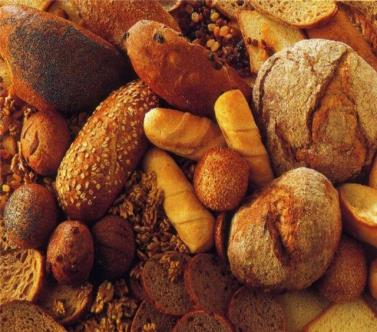 Отгадать легко и быстро:Мягкий, пышный и душистый,Он и чёрный, он и белый,А бывает подгорелый.
Хлеб
Солнце чертит в небе полосы,Птицы песню завели,Созревай же колос к колосу,Сладкий хлеб моей земли!"
На бескрайних он просторахДнём и ночью пашет поле.Он рычит на всю округу,Пашет поле острым плугом.
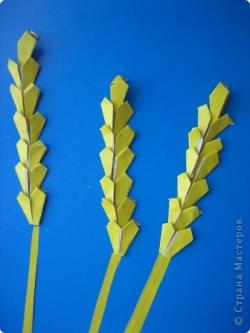 Кто любил играть и петь? Два мышонка Круть и Верть.
Кто мышат с утра будил? Кто на мельницу ходил?
Намолол муки мешок? Это Петя-Петушок!
Мнемотаблицы к пословицам и поговоркам
Каравай хлеба не свалится с неба.
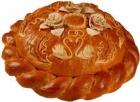 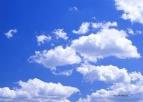 Хочешь есть калачи – не сиди на печи.
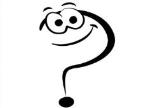 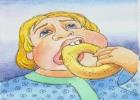 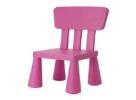 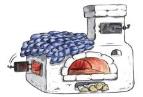 Пот на спине, так и хлеб на столе.
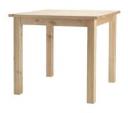 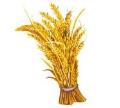 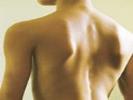 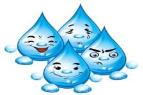 Как же раньше хлебушек попадал на стол?
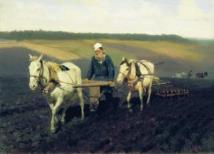 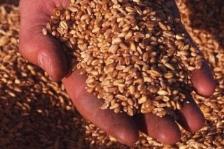 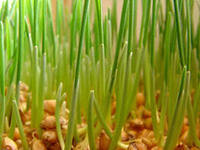 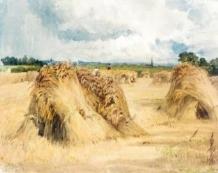 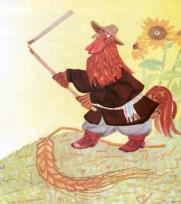 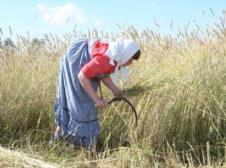 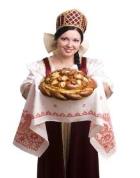 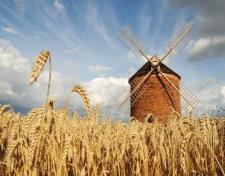 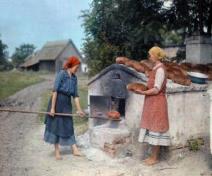 Что же изменилось в наши дни?
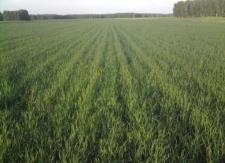 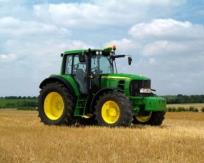 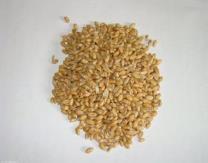 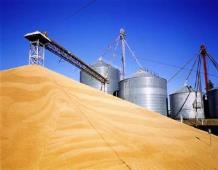 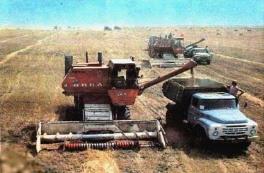 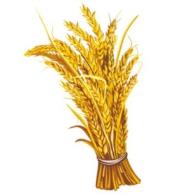 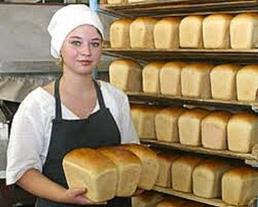 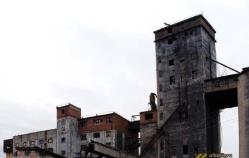 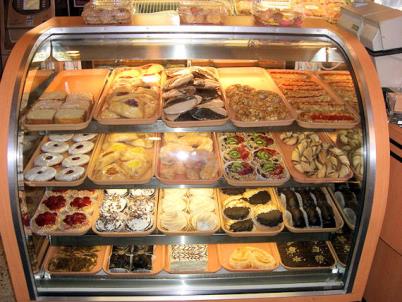 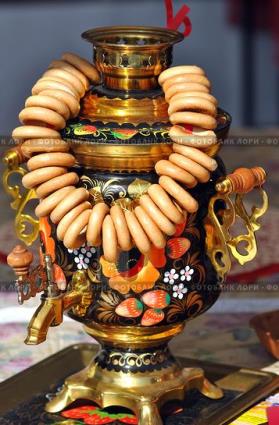 Вот он – хлебушек душистый.Вот он – теплый, золотистый,В нем – здоровье наше, сила,В нем – чудесное тепло.Сколько рук его растило, Охраняло, берегло!
Музей хлеба
Вместе с детьми ходили в музей хлеба
Ребята были очень внимательны. Экскурсия была интересная и познавательная
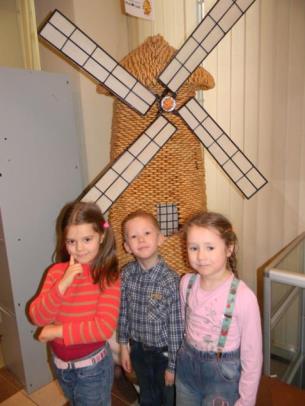 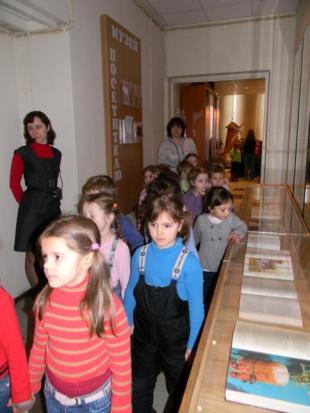 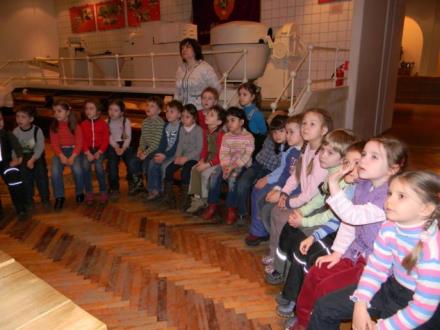 Блокадный хлеб. Из чего только не приходилось его выпекать! Меньше всего в нем было муки – мякина, отруби, целлюлоза. И все же это был хлеб, почти единственное питание ленинградцев.
Никогда не забыть нам Страшных дней Ленинграда, Тех, что словом зловещим зовутся - Блокада.
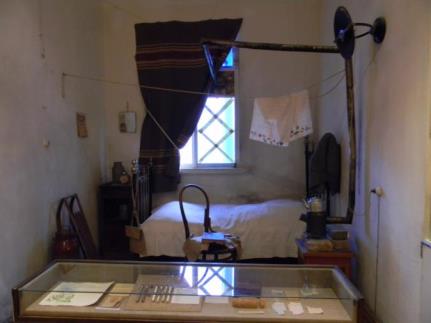 ЗАПОМНИТЕ И ВСЕМ РАСКАЖИТЕ:
В хлебе душа родной земли, труд многих людей

Не бросай недоеденный кусок хлеба

Хлеба к обеду в меру бери

Хлеб – драгоценность,
 
                   им не сори!
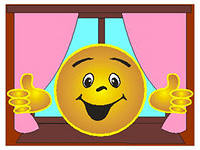 Готовьте вкусное печенье,Чтоб ели все мы с наслажденьем.
И наслаждаясь, каждый разМы вспоминали бы о Вас:
О тех, кто делает печеньеИ кто достоин восхищенья.
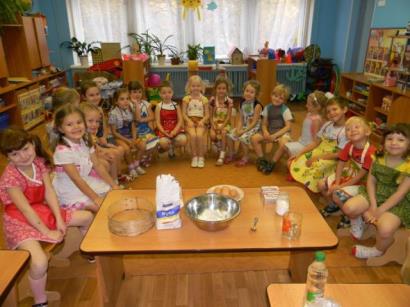 Мама тесто замесилаМне дала кусочек,Мы печенье с ней лепили,Кто какое хочет.
Раскатали скалкойТесто на кружочки
Вырезали формочкойЗвёзды и цветочки.
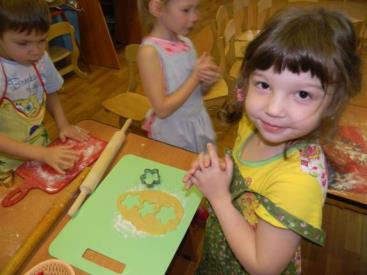 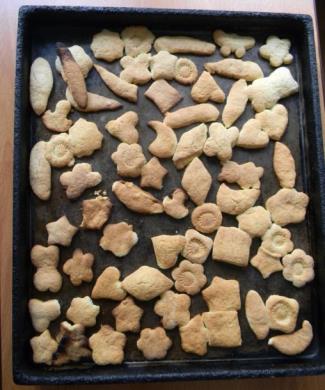 Испекли в духовкеМы своё печенье,Получилось вкусно,Просто объеденье!
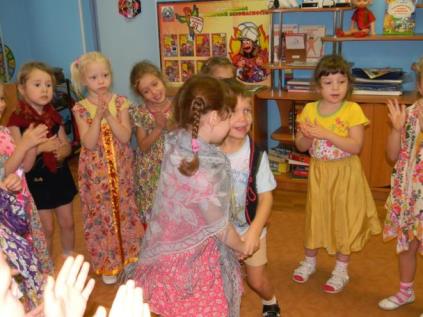 Я пойду танцевать, веселиться и играть!
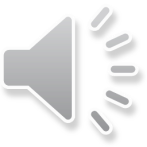 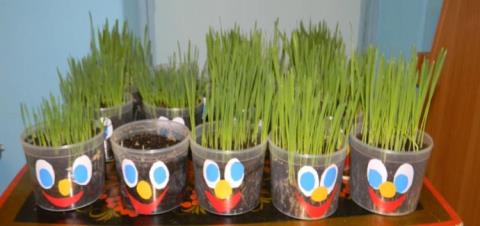 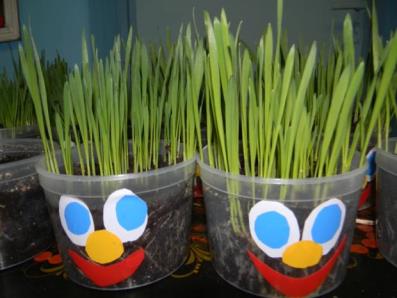 К 8 марта дети сделали подарок для любимых мамочек ! Сами вырастили из семян овса                       « ЧУДИКОВ»!
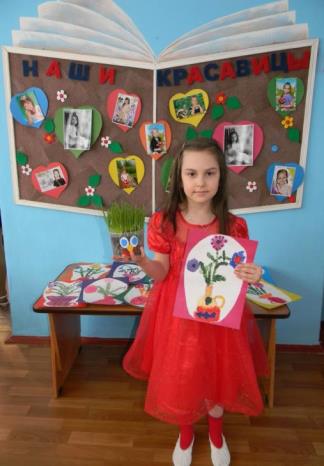 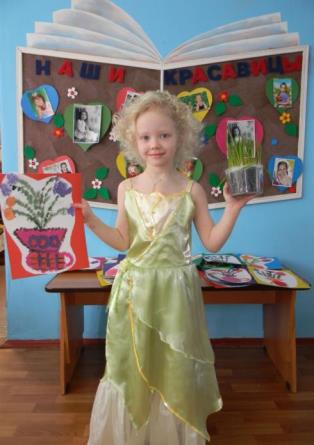 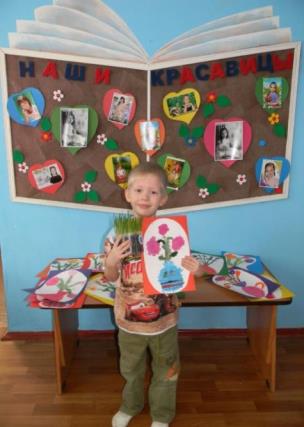 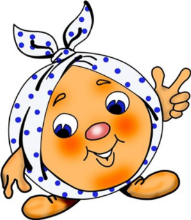 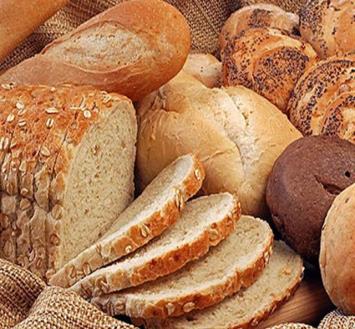 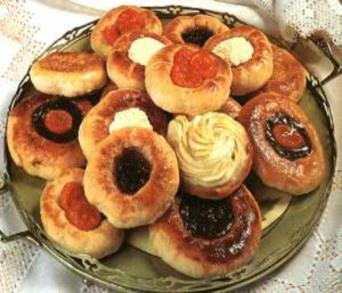 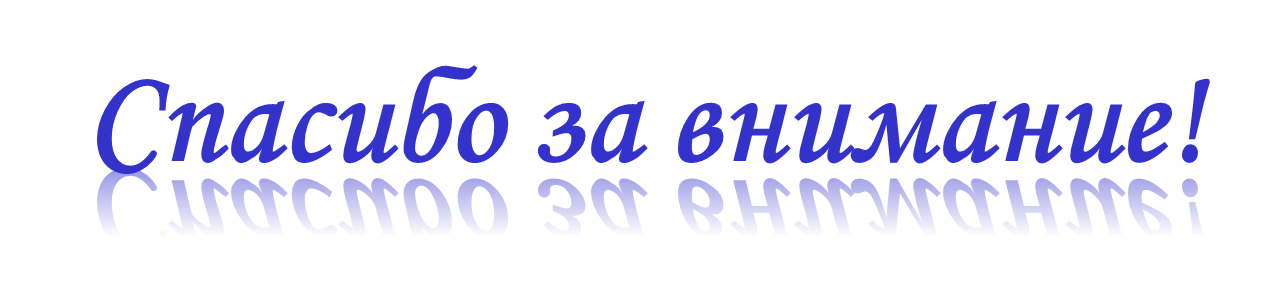